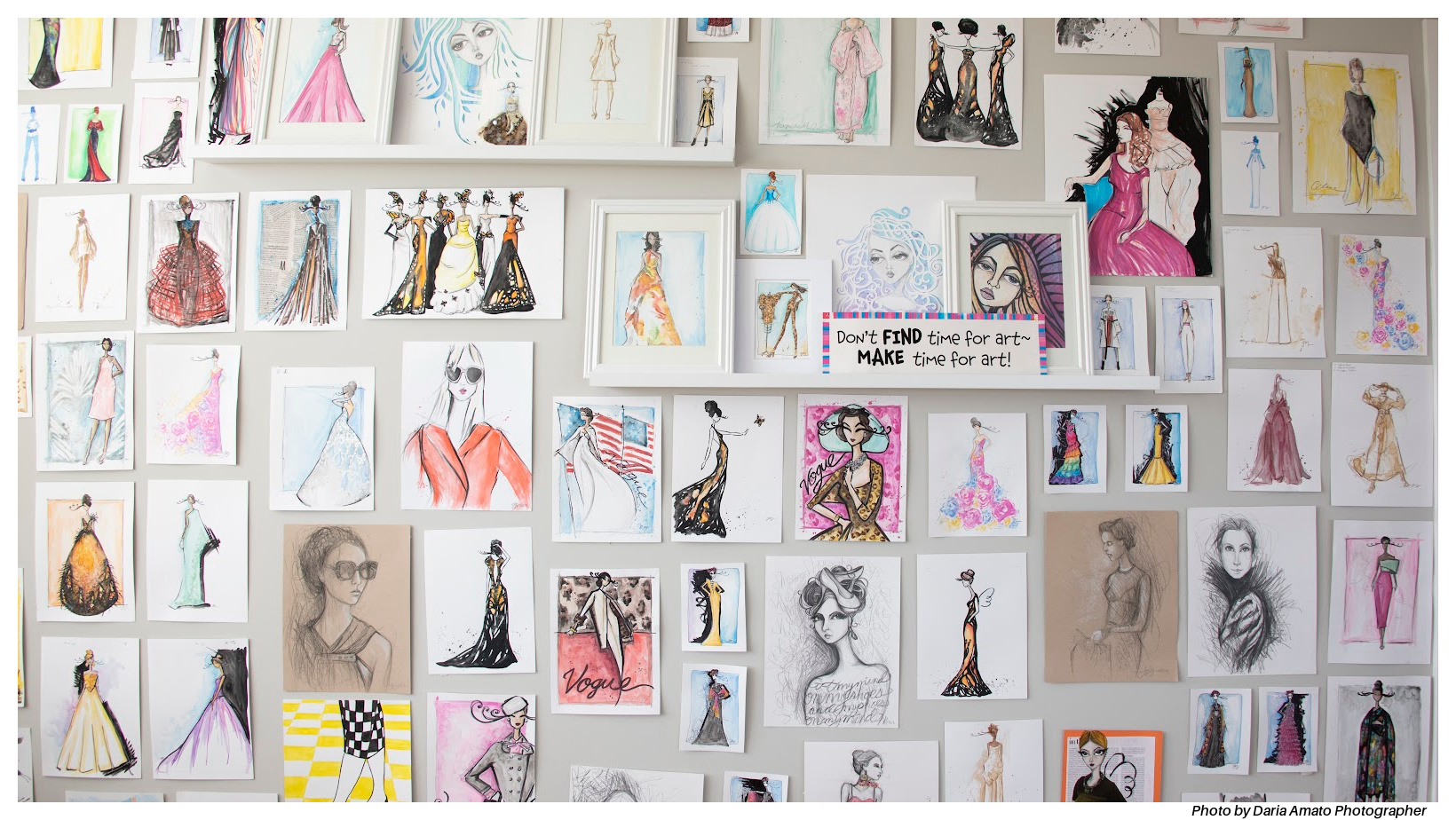 Create EVERY day.
ECU Art Education Guild Presentation, Part 1
Jennifer Love Gironda, MAEd/NBCT
Hi, I’m Jenny!
BFA, East Carolina, 2001 (Art Education/Textiles)
MAEd, East Carolina, 2009 (Art Education/Textiles)
National Board Certified Teacher, Early/Middle Childhood
19th year as an art teacher (have taught all grades, K-12)
Recognitions include Teacher of the Year, Palm Beach County Muse Award, FAAE State Teaching Artist Residency
In 2012 I decided to make art. EVERY day.
…and I did.December 31st, 2021 was my 3,653rd consecutive day of creating art every single day.
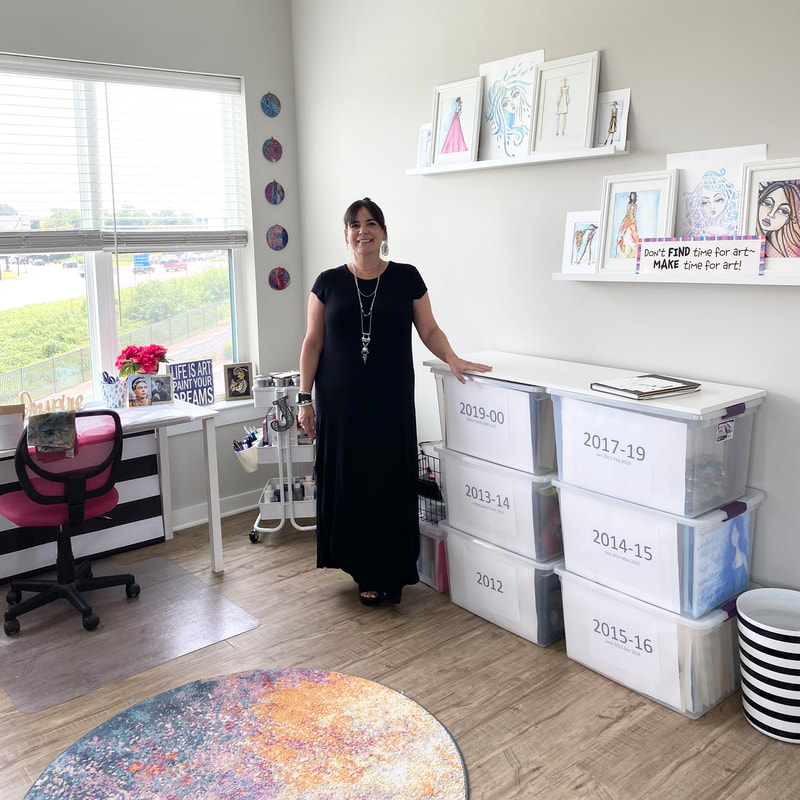 “Don't think about making art, just get it done. Let everyone else decide if it's good or bad, whether they love it or hate it. While they are deciding, make even more art.”-Andy Warhol
Why?Because YOU are an artist.It is good for your mental health.It will make you a better teacher.
GoalsShort Term Goals.Long Term Goals.BIG FAT DREAMS!
InspirationThemes/Subjects/MaterialsInspiration Board/Sketchbooks
“You can't use up creativity. The more you use, the more you have.”-Maya Angelou
SpaceSize doesn’t matter.‘Studio on the Go’The importance of Planning
OrganizePlanning (yes, again.)Documentation.Inventory and Storage.
ResourcesOn-line Challenges.Local Groups.
ObstaclesTime.Space/Resources/Materials.Size.Haters.…and YOU.  Yup, you.
How will you maintain your artistic practice once you start teaching?
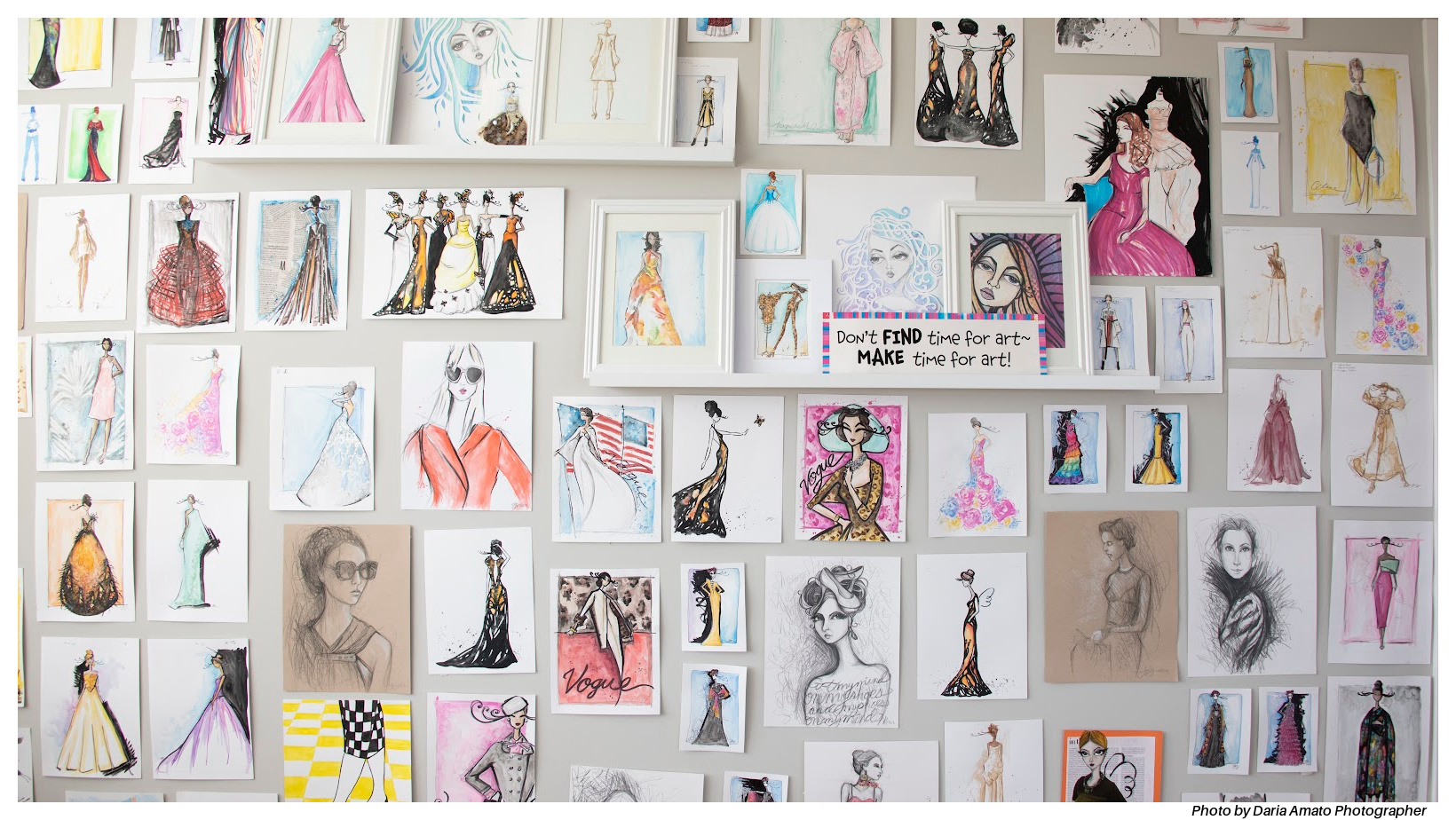 …now make it fashion.
ECU Art Education Guild Presentation, Part 2
Jennifer Love Gironda, MAEd/NBCT
‘My ‘Ah-ha Moment’
…I discovered I really enjoyed sketching fashion and there was a name for it- 
Fashion Illustration. I am obsessed.
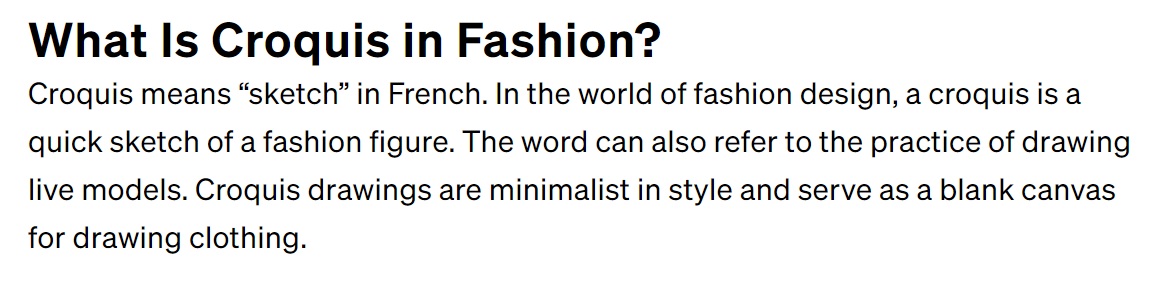 https://www.masterclass.com/articles/what-is-a-croquis-learn-how-to-draw-croquis-with-detailed-step-by-step-guide
‘Werrrkkshop’
Today we will create a croquis and then ‘dress it’ using mixed media.
Fashion in the Classroom.
…I include my love for fashion in my teaching. Here are some pics!
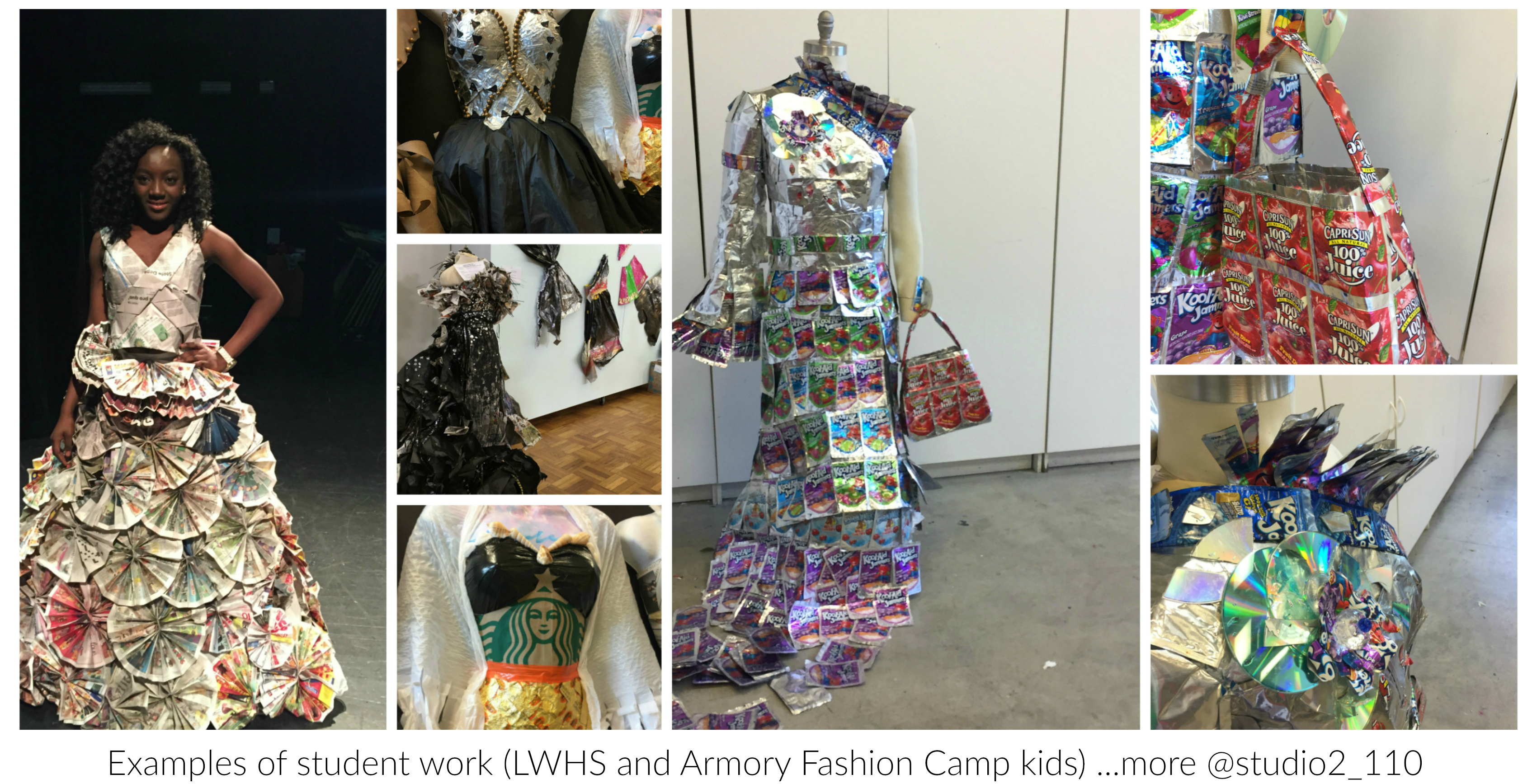 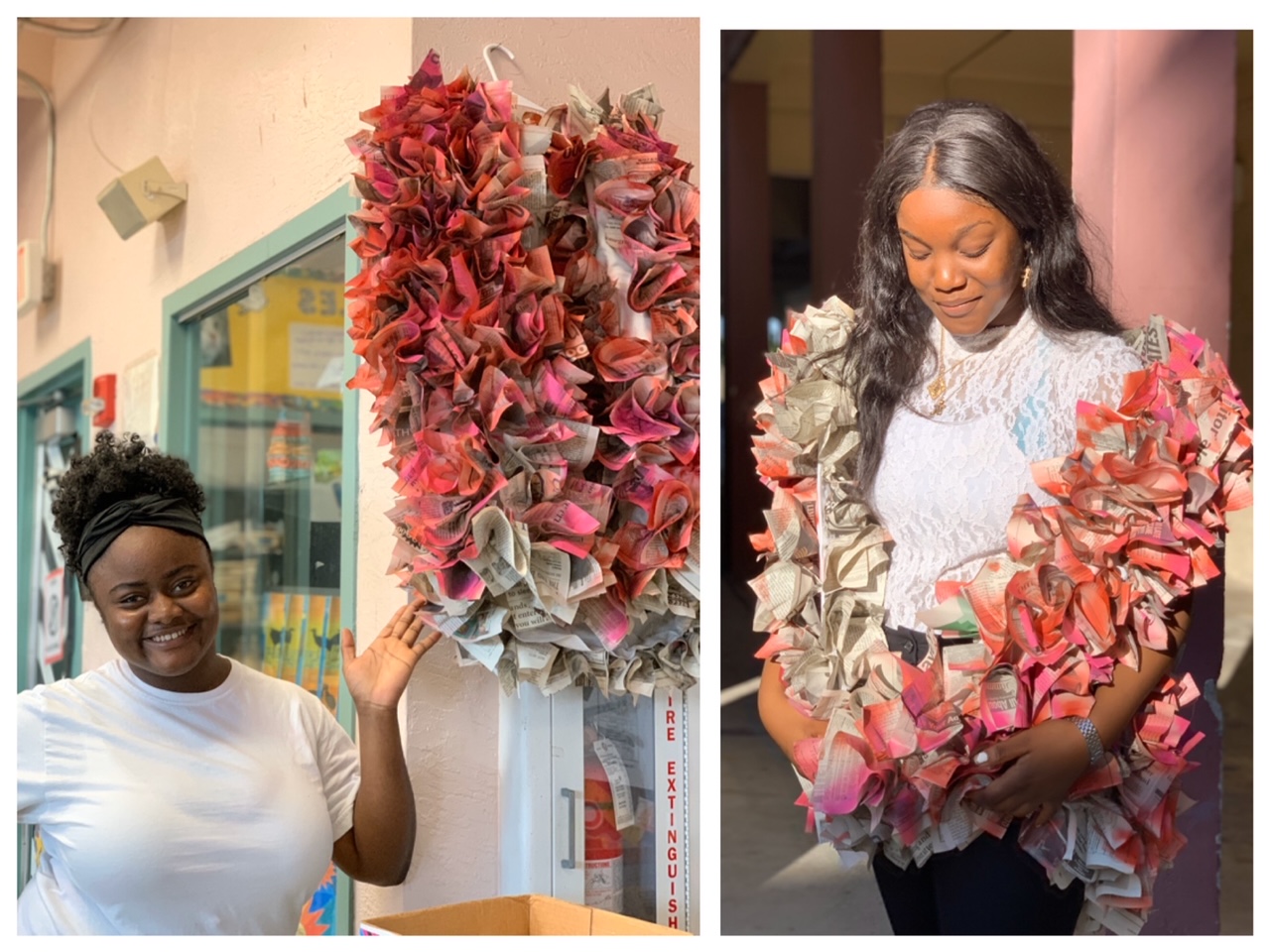 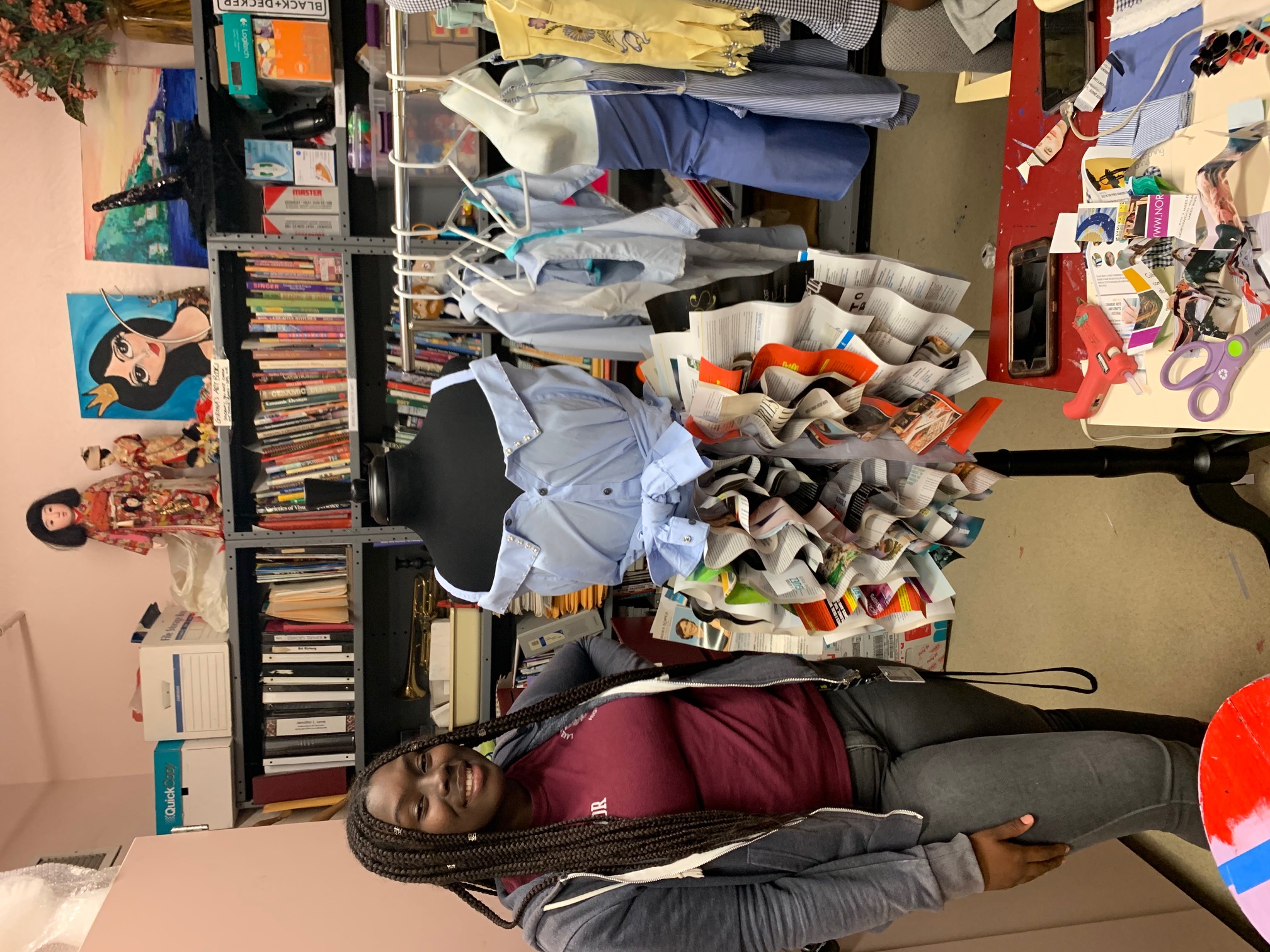 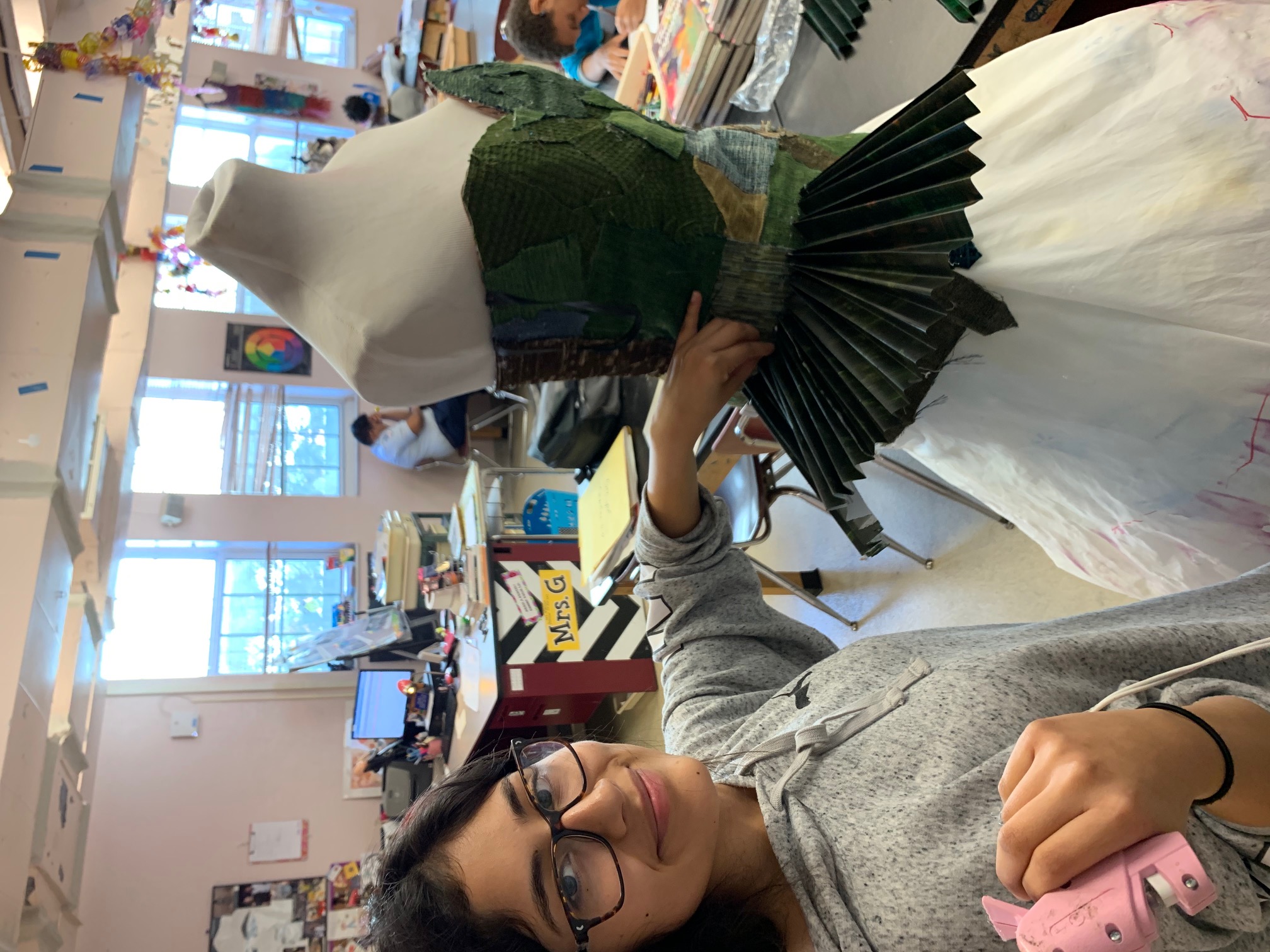 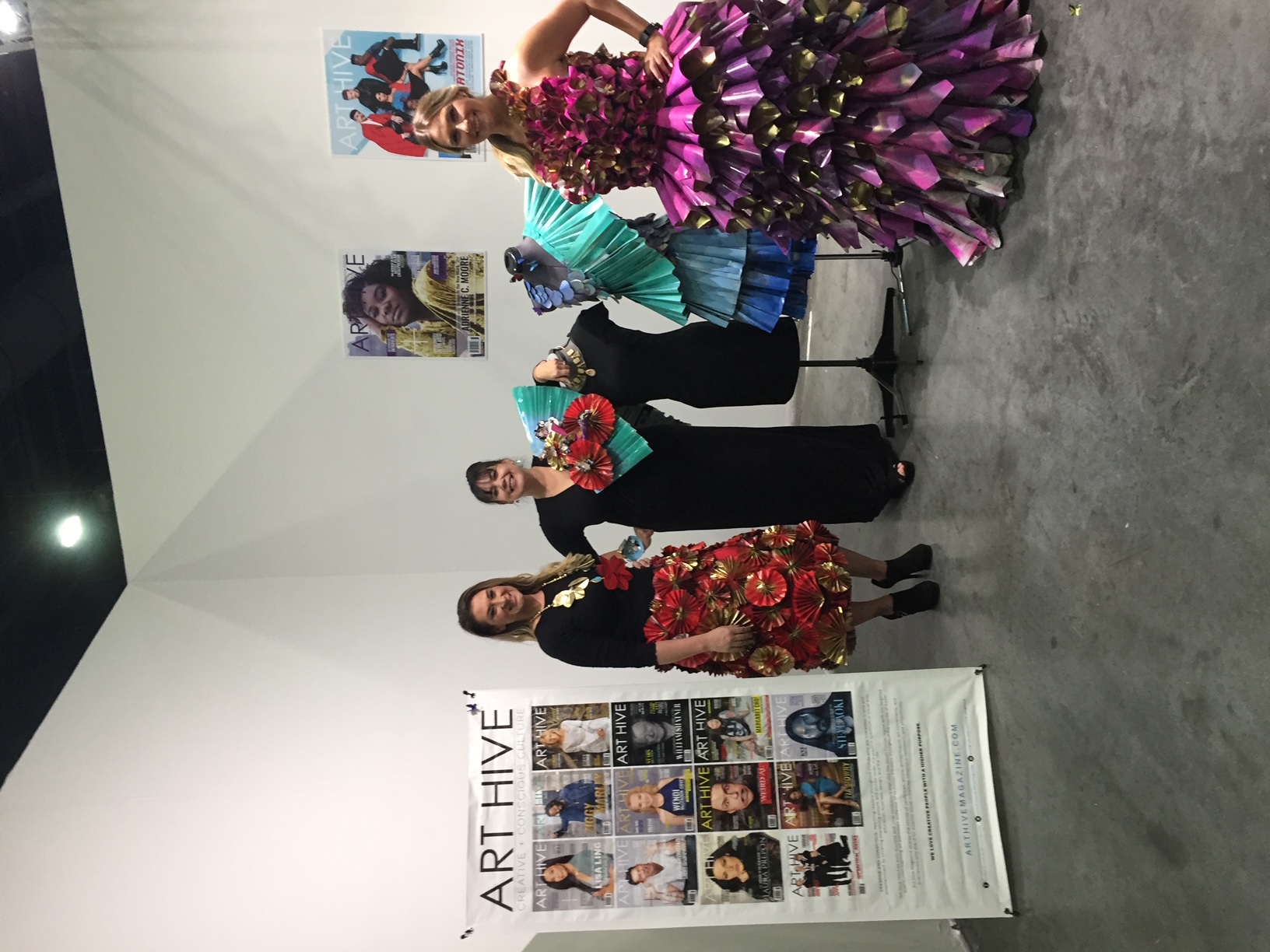 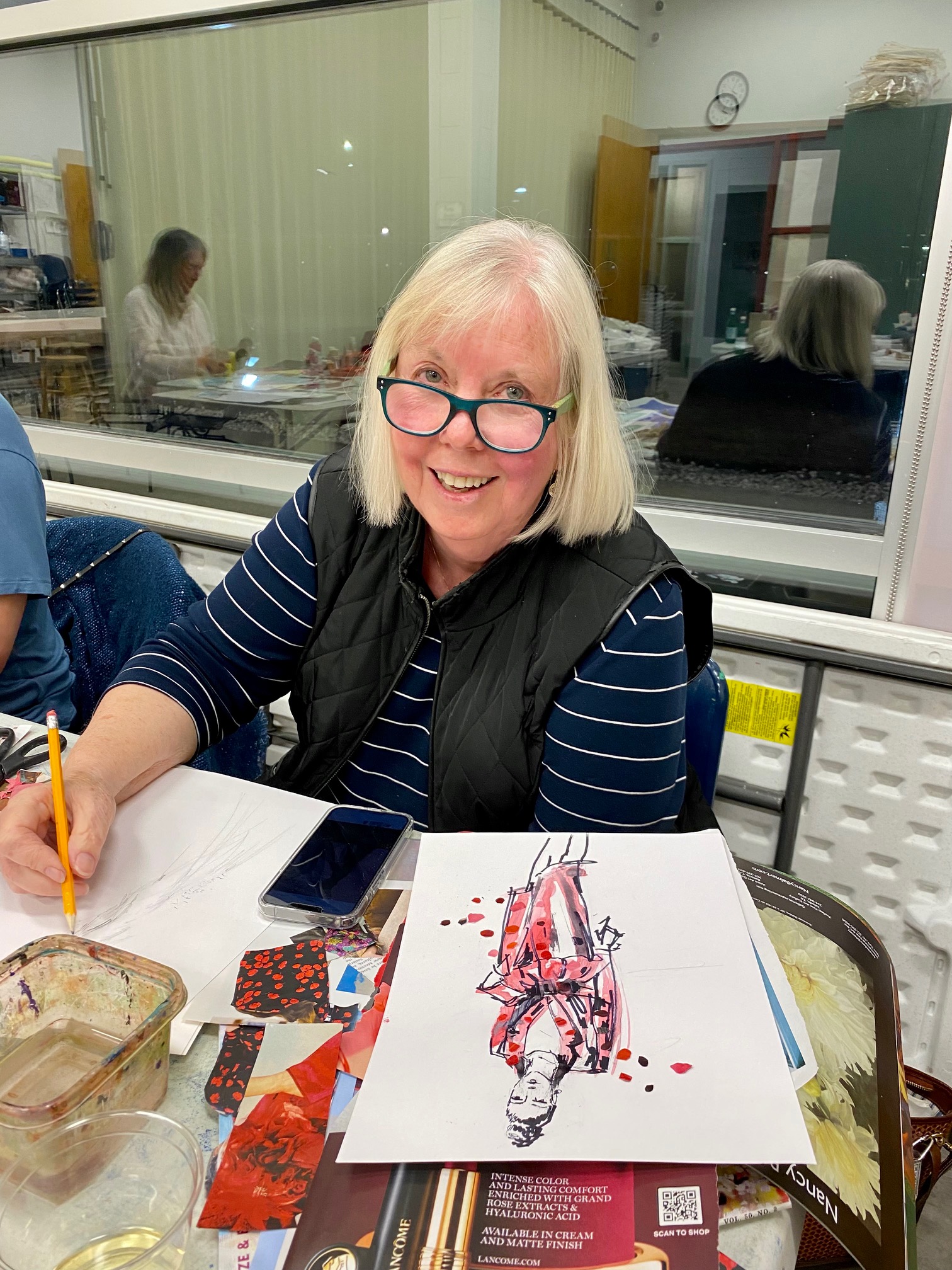 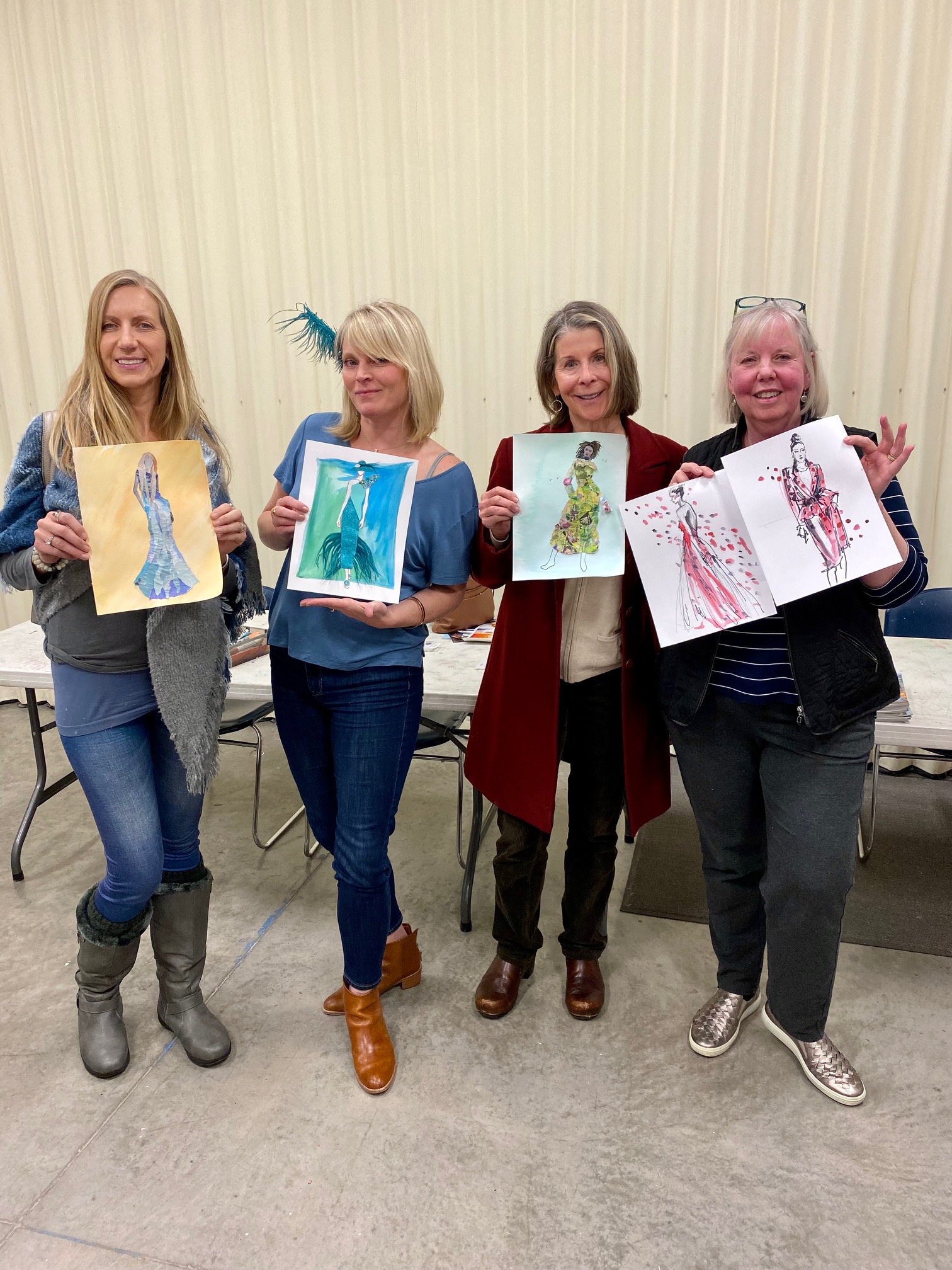 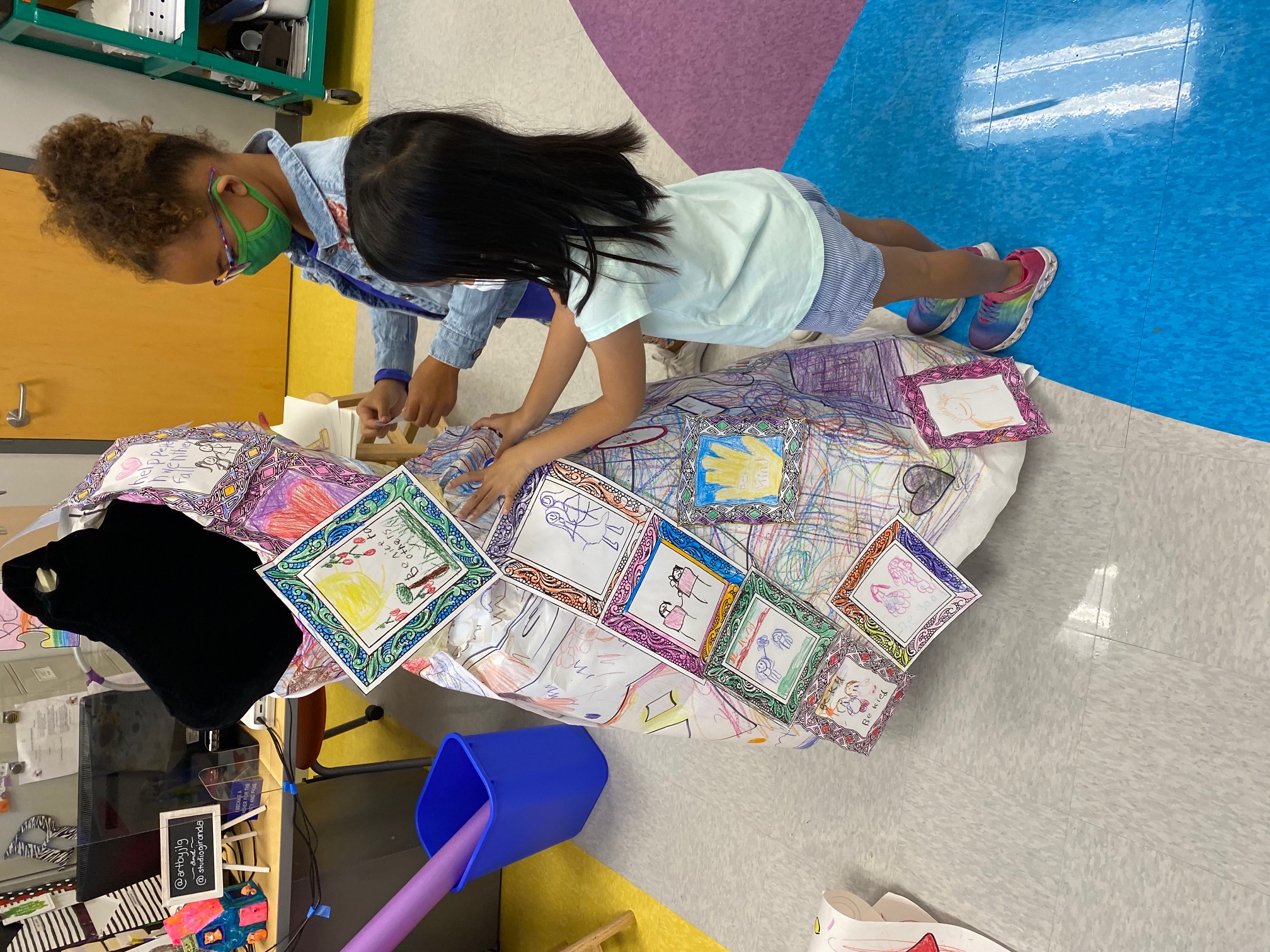 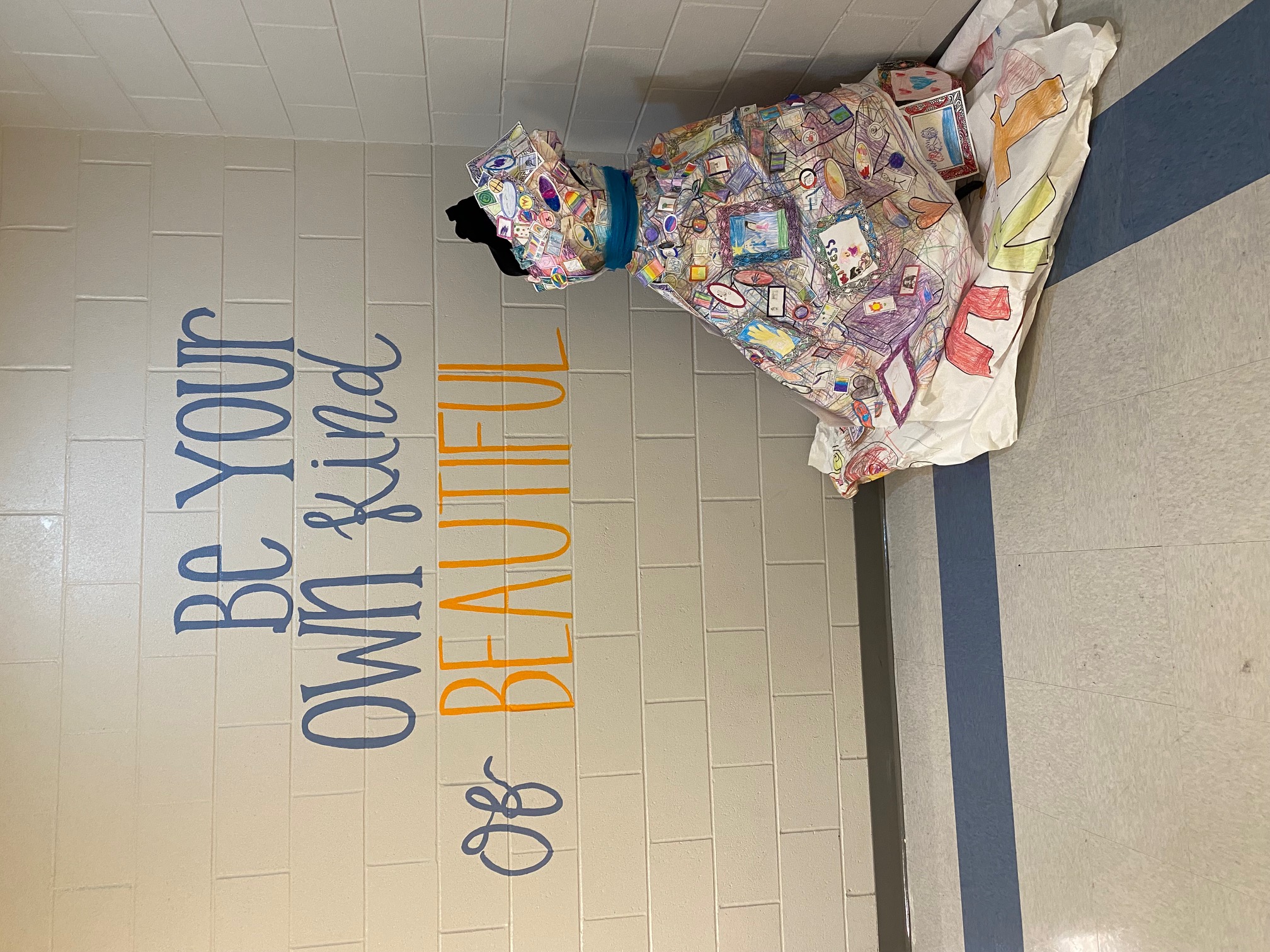 Thank you!
Web: www.jenniferlovegironda.com
Email: jenniferlovegironda@gmail.com
Instagram: @artbyjlg and @studiogironda
Facebook: Jennifer Love Gironda-Art
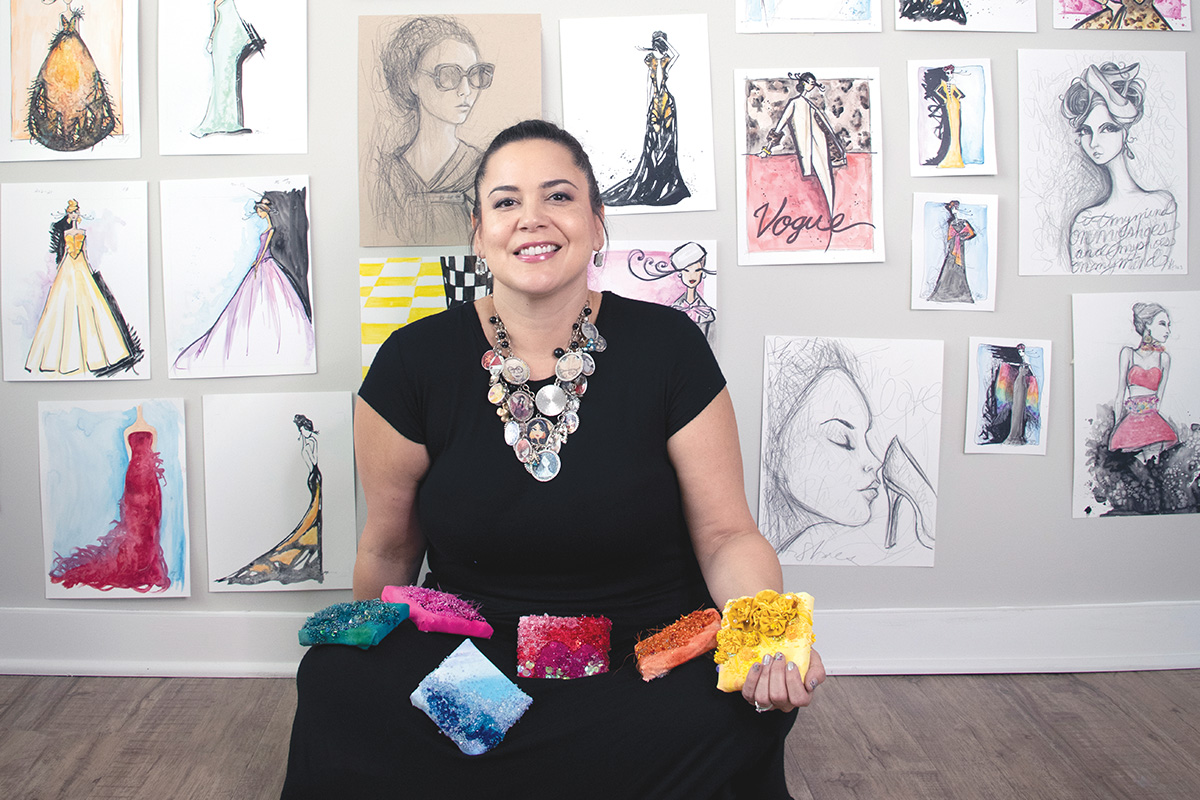 2021 Beaded Pieces on display tomorrow, reception from 5-8pm